Safety Health and WelfareThe Campus SHW Committee
Edel Niland
Safety Health and Welfare Senior Manager
May 2023
We value your membership on this TU Dublin Campus SHW Committee.
Welcome
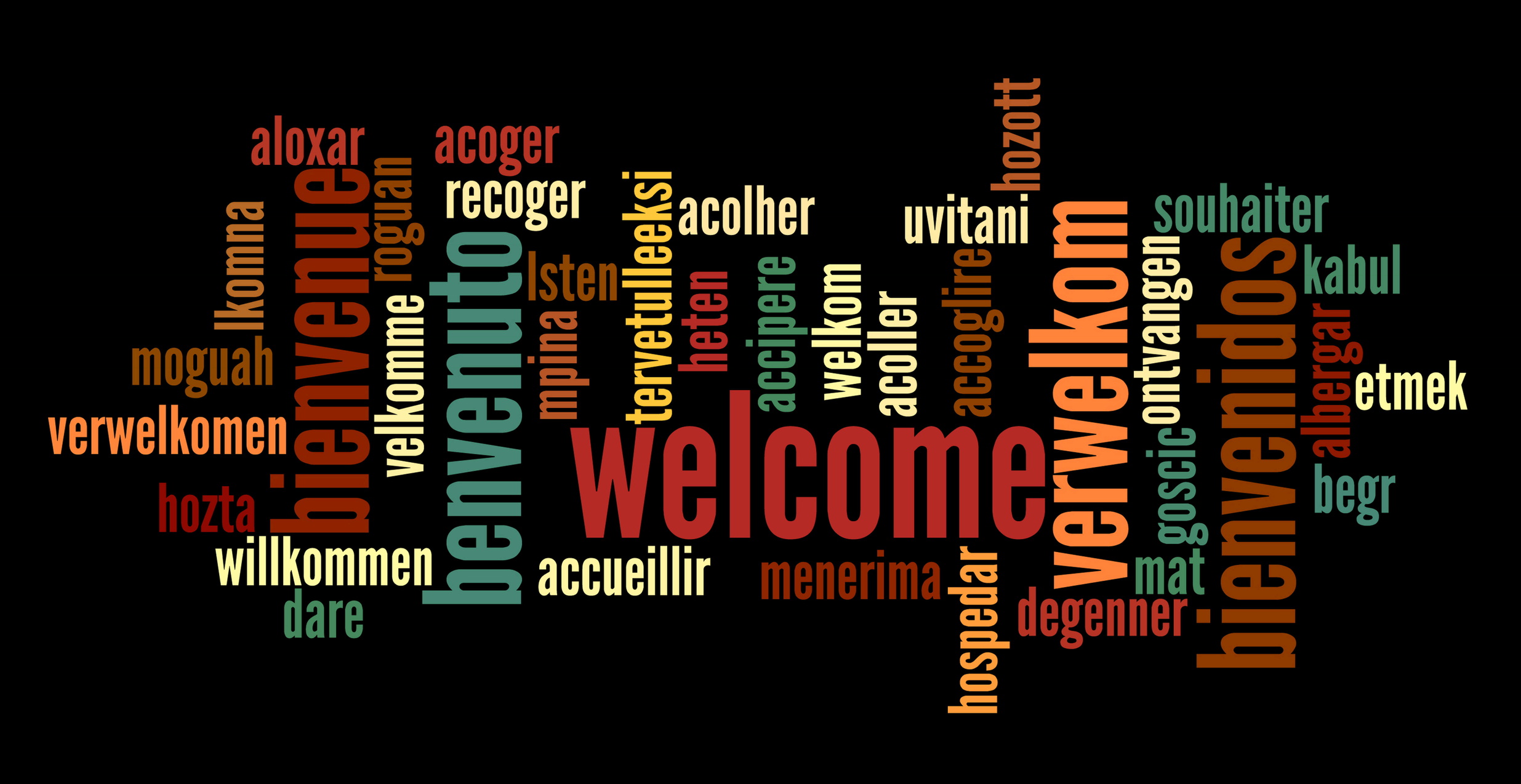 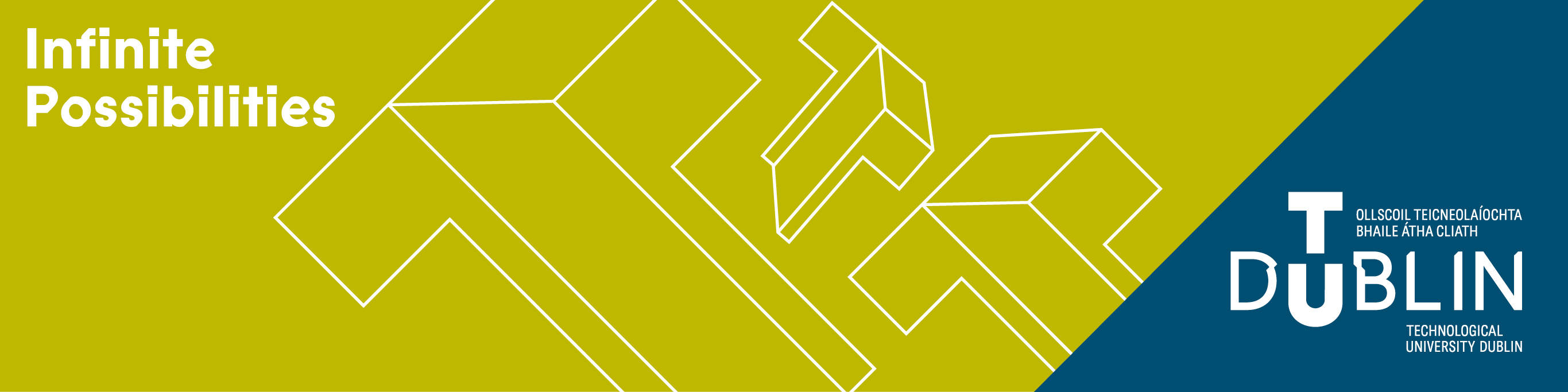 TU Dublin
2
AGENDA
1. Meet the SHW Office
2. Update 
3. Safety Arrangements in place
4. Campus SHW Committee
Purpose 
Responsibilities
Suggested Planner
Key takeaways
Templates
5. Further Information
3
Safety Health and Welfare Office 
Organisation Design
Meet the Team
4
[Speaker Notes: Under the new Organisation Design (OD), the Safety, Health and Welfare Office forms part of the Governance and Compliance function.
The service, under the new name 'Safety, Health and Welfare Office' continues to offer safety, health and welfare advice across the University. 
The Occupational Health Advisors (OHAs) will ultimately act as Safety Business Partners to allocated Faculties and Functions.
Recruitment of the following specialists is underway:
	Machinery and Equipment Safety Specialist 
	Laboratory Safety Specialist 
	Emergency Response Safety Specialist]
Safety Health and Welfare Team
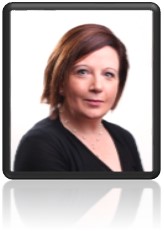 Sinéad Collins
Edel Niland
Rosie Fleming
Orlaith Waters
Yvonne Mc Ardle
SHW Senior Manager
Safety Support Administrator
Occupational Health Advisor
Safety Business Partner
Occupational Health Advisor 
Safety Business Partner
Occupational Health Advisor 
Safety Business Partner
(on career break)
5
TU Dublin Safety Committee Structure

University Safety, Health and Welfare (SHW) Steering Committee:
Terms of Reference on website
Chaired by UET member – currently the Chief Operations Officer; Denis Murphy
Reports to the University Executive Team and Governing Body. 





Five SHW Campus Committees:
Aungier St, Blanchardstown, Bolton St, Grangegorman, Tallaght. 
Terms of Reference on website
Chaired by UET member or nominee
Reports to the University SHW Steering Committee
Update
Purpose: to oversee the University's statutory requirements.
Purpose: to ensure that relevant H&S issues are coordinated and managed effectively.
6
[Speaker Notes: A University Safety, Health and Welfare (SHW) Steering Committee and five SHW Campus committees have been established and are fully operational. Further detail is available below and at this link.

The primary purpose is to oversee statutory requirements and ensure that the University, Safety, Health and Welfare Statement and all School/Function safety arrangements and risk assessments are reviewed at regular intervals. 
ensure that relevant health and safety issues are coordinated and managed effectively



2. 
Under the new Organisation Design (OD), the Safety, Health and Welfare Office forms part of the Governance and Compliance function.
The service, under the new name 'Safety, Health and Welfare Office' continues to offer safety, health and welfare advice across the University. 
The Occupational Health Advisors (OHAs) will ultimately act as Safety Business Partners to allocated Faculties and Functions.
Recruitment of the following specialists is underway:
	Machinery and Equipment Safety Specialist 
	Laboratory Safety Specialist 
	Emergency Response Safety Specialist]
Safety Arrangements in Place
University Safety Statement 2023
School/Function Safety Arrangements and Risk assessments
Safety Training
Compliance Module
Safety, Health and Welfare Website
7
[Speaker Notes: The University Safety Statement was approved by Governing Body on 22nd February 2023, and is available on the website at this link. 
The updated SHW website is available at this link]
Purpose of the Campus SHW Committee
To ensure full compliance with relevant legislation

SHW at Work Act 2005
SHW at Work (General Application) Regulations 2007
To ensure that health and safety issues are managed and coordinated effectively
To report to the University SHW Steering Committee
8
[Speaker Notes: Safety, Health and Welfare at Work Act 2005 
Section 8 General duties of employer 
Section 13 General duties of employee
Section 80 Liability of directors and officers of undertakings

SHW at Work (General Application) Regulations 2007]
Develop a communication system for H&S matters
Responsibilities
Ensure arrangements for first-aid and evacuation are implemented
Analyse monthly accidents and monitor implementation of action plans
9
Oversee the status of School/Function Safety Arrangements and Risk Assessments
Responsibilities
Monitor compliance with SHW policies
Designate a campus specific emergency response team
10
Suggested Planner
Schedule dates for meetings
Annual review report for submission to the Steering Committee
Review safety equipment, 
first-aid arrangements
Schedule Planned Evacuations
Schedule Planned Evacuations
MARCH
SPE
JAN
FEB
JUNE
AUG
JIULY
OCT
MAY
NOV
DEC - JAN
APRIL
Launch communication strategy
Ongoing at scheduled meeting:
 
Ensure timely submission of reports to Steering Committee/others
Review Training statistics
11
Key takeaways
Committee should meet at least 4 times per year
Additional meetings may be convened if necessary
Committee will request and receive reports from Heads of School/Function and other Campus SHW committees
The committee will receive minutes from the University SHW Steering Committee
12
1
Template for Agenda
Templates
2
Template for Minutes
3
Escalation Reports
13
School/Function Safety Arrangements and Risk Assessments
Senior Managers (Heads of School/Function) will ensure that Safety Arrangements and risk assessments are completed for all activities in their area.

Schools/Functions who need to review and update their risk assessments should establish a risk assessment working group. 

The OHA Safety Business Partners are available to conduct risk assessment workshops.

The Head of School/Function approves final version of safety arrangements and risk assessments.

Approval is noted at local SHW Campus Committee meeting and SHW Steering Committee.
Further Information
14
Risk Assessments for Events and Trips
A risk assessment should be completed for: Events on/off campus related to University activity and Trips/Travel related to University business.

Templates and guidance is provided by the SHW Office at this (link). 

The Head of School/Function will review and approve of/sign off these risk assessments.

In accordance with the guidance provided, certain categories of event/trip risk assessments are escalated to the SHW Office for review at least 10 working days in advance.

Frequently recurring events/trips of a low-risk nature (e.g. guest speaker) may already be covered under a School/ Function Safety Arrangements and Risk Assessment document and therefore a separate risk assessment may not be required. The SHW Office can advise further.
Further Information
15
[Speaker Notes: An event includes but is not limited to: exhibitions, ceremonies, launches, receptions, official/VIP visits, festivals, commemorations, concerts, celebratory gatherings, conferences, open days, fundraising or recreational events.]
Defibrillators
Safety Equipment
First-aid Rooms
Mothers Rooms
Assembly Points
Conference presentation
16
[Speaker Notes: Details of all University safety arrangements are available on the SHW website. 
In addition, you can use the Maze Map app to help direct you to the location of safety equipment in each building.

The interactive campus maps can guide you to your desired location/equipment using the Maze Map app. 

Click on this link Map Finder to access our maps.  Full guidance is available from this link. In the search function, simply enter the item you wish to locate and the building. e.g. AED, Grangegorman; first aid room, Bolton Street; Emergency exits, Tallaght.

These rooms offer a private comfortable rest space for first-aid treatment and for pregnant or breastfeeding mothers.]
Campus Emergency Numbers
17
Some Services
Emergency Procedures
Medical risk Assessment
Disability Risk Assessment
18
[Speaker Notes: First Response Procedures for Emergencies at TU Dublin outlines the immediate response to various emergencies. The purpose of these guidelines is to enable campus users to quickly and decisively respond to an actual or potential emergency, which could threaten the safety of persons, cause damage to property or equipment or disrupt campus operations.  

Evacuation Marshals
All employees are required to act as evacuation marshals during an evacuation.
The main role of an evacuation marshal is to carry out a “sweep/search” of rooms in their area and instruct all occupants to leave the building promptly by the nearest and safest exit and report to the Assembly Point.
They report information about their area to the Incident Controller outside the building. Evacuation marshals are advised not put themselves in any danger while undertaking their duties.  The role and duty of an evacuation marshal is covered in Emergency Response Training

Disabilities Risk Assessments

People with disabilities requiring assistance with evacuation are requested to give advance notification to the Safety, Health and Welfare Office/Estates function prior to arrival on campus or as soon as possible thereafter (SHW@TUDublin.ie). This is to ensure that an assessment of their needs can be carried out and a Personal Emergency Egress Plan (PEEP) developed if appropriate. The requirements of the PEEP are implemented by the Estates Office where feasible.
Where available, refuge points/areas provide a safe place for a specified period while awaiting assistance. They are normally sited within a fire-safe enclosure such as a protected lobby, corridor or stairwell and are marked locally with signage. The individual PEEPs outline the details of the action to be taken in the event of an emergency evacuation.]
What to do when an inspector arrives on Campus  
 
If a Health and Safety Authority (HSA) inspector/other official makes themselves known to you on campus please notify the SHW Office as soon as possible (click here for contact details). TU Dublin have a duty to inform Safety Representatives that an inspector is on the campus. The SHW Office will inform the safety representatives once they receive a notification. 

  
The inspector will outline the nature of the inspection, they may review relevant safety and health documentation e.g. the University Safety Statement and ask to look at particular areas/locations/ buildings on campus and to speak with staff/senior management.
Good to know..
Do you think technology has helped or hindered our ability to communicate with each other?
19
Reporting an accident/near miss/dangerous occurrence 


All accidents, dangerous occurrences and near misses must be reported within 24 hours to the SHW Office using this online form.

They must also be reported to the relevant line manager/supervisor/Head of School/Function.

The form is completed by the injured person or the person to whom the accident was reported.

Investigations are carried out by the Manager/Supervisor in charge of the area in which the accident occurred.

The SHW Office will advise the Head of School/Function/other/Chair of SHW Campus Committee on corrective actions and/appropriate control measures if required.
Good to know..
Do you think technology has helped or hindered our ability to communicate with each other?
20
[Speaker Notes: Incident 
Work-related event(s) in which an injury or ill health (regardless of severity) or fatality occurred or could have occurred. 
Note 1. An accident is an incident which has given rise to injury or ill health or fatality. 
Note 2. An incident where no injury, ill health or fatality occurs may also be referred to as a ‘near miss, ‘near hit’, ‘close call’ . 
Note 3. An emergency situation is a particular type of incident. 

Certain accidents must be notified regardless of whether an injury is sustained or not, these are known as dangerous occurrences.  In the case of a dangerous occurrence, the University will report all dangerous occurrences to the HSA in accordance with the Safety, Health and Welfare at Work (General Application) (Amendment) (No. 3) Regulations 2016, Part 14 (Reporting of Accidents and Dangerous Occurrences).]
If you have a safety suggestion, please utilise the reporting process to submit to the SHW Office.
21